Principles of electrical science
Power
Power
Electrical power is the rate of doing electrical work or of expenditure of electrical energy.
The formula for power is obtained by using the power triangle, as shown on the right.
From the triangle it can be seen that:
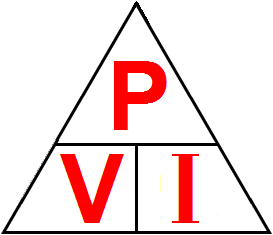 or
Power
Since Ohm’s law is: V = I × R, by substituting I × R for V in the power equation we get P = I × I × R, giving:
(AC or DC)
Since Ohm’s law is: I = V/R, by substituting V/R for I in the power equation, we get P = V/R × V, giving:
(AC OR DC)
Example 1
Calculate the power in each resistance and the total power taken by the circuit.
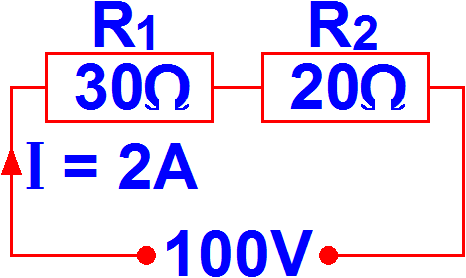 Power dissipated by R1 = P1:
Power dissipated by R2 = P2:
Example 1
Proving that when all the individual powers in a circuit are added together, they will equal the total power in the circuit. This applies for both series and parallel circuits.
Example 1
Alternatively, since:
then voltage across R1 is V1:
or
Example 1
Similarly, voltage across R2 is V2:
or
Principles of electrical science
The end